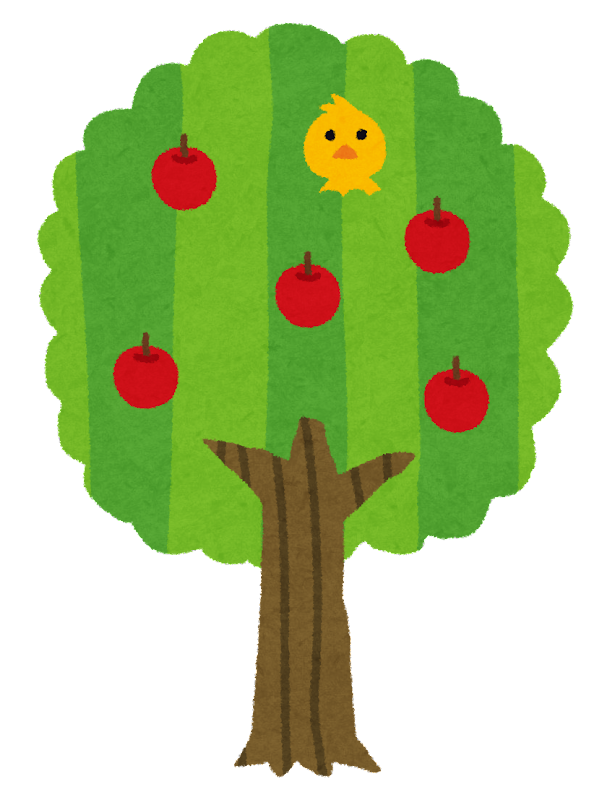 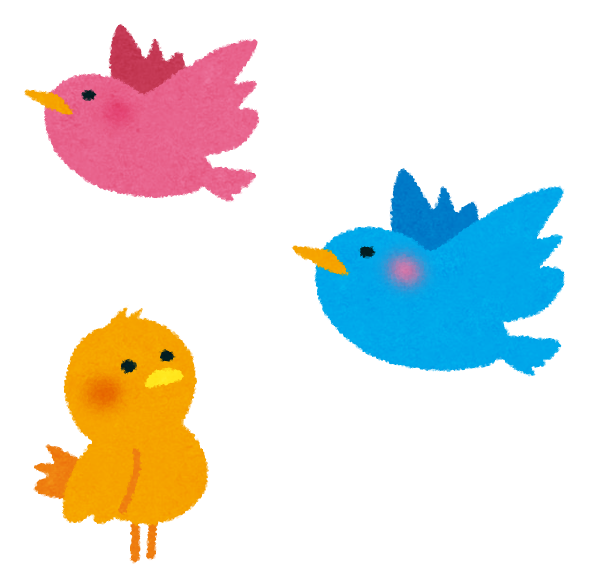 小学校英単語スライド
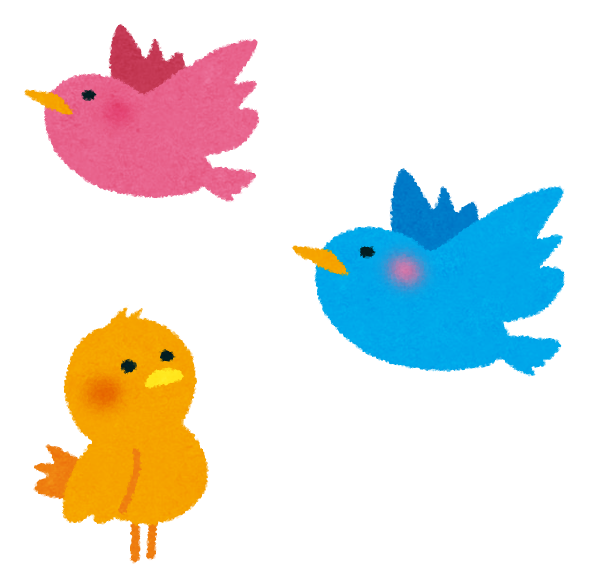 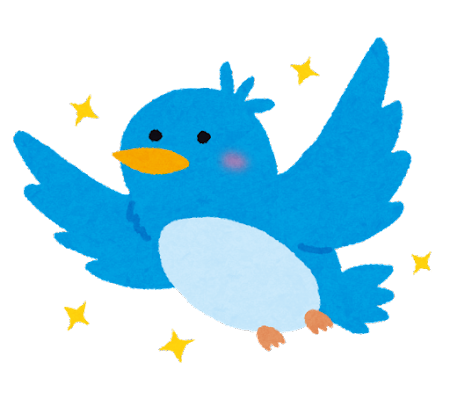 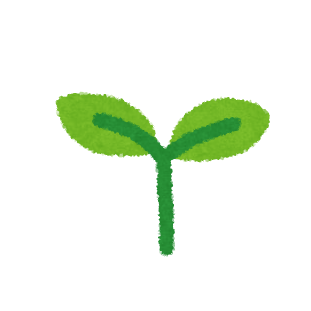 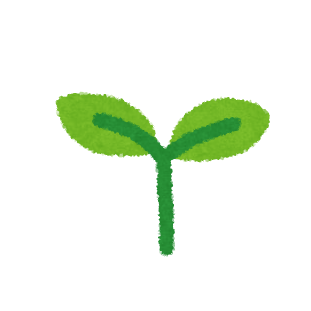 日本語を読んで、英語で書いてみよう
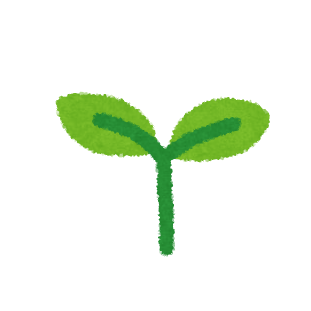 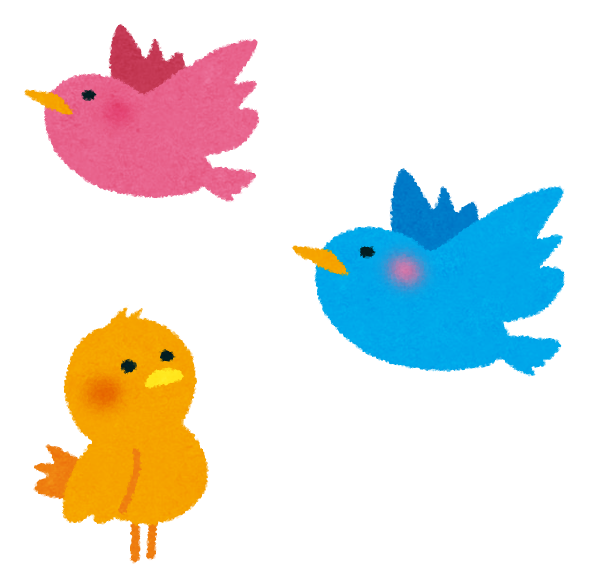 乗り物・スポーツ編
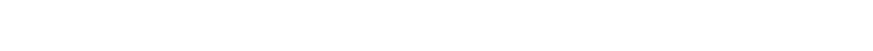 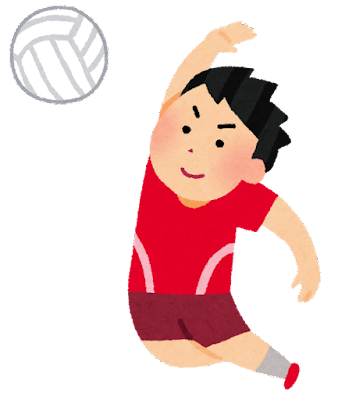 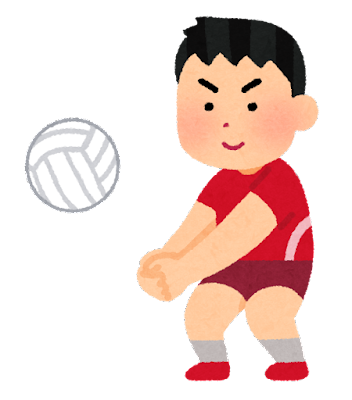 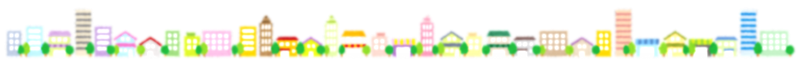 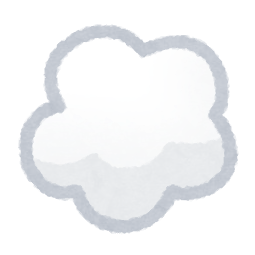 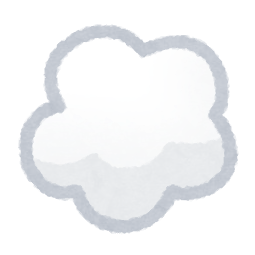 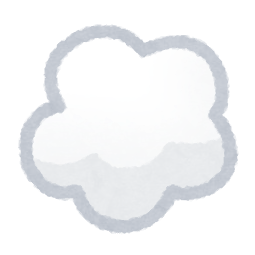 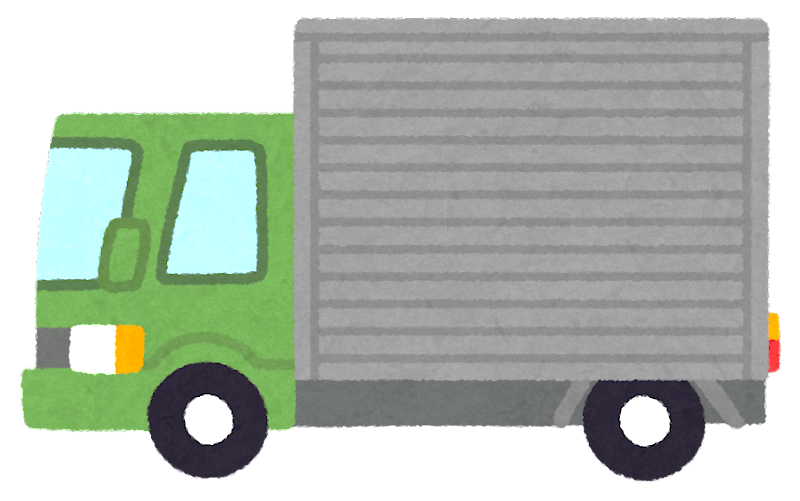 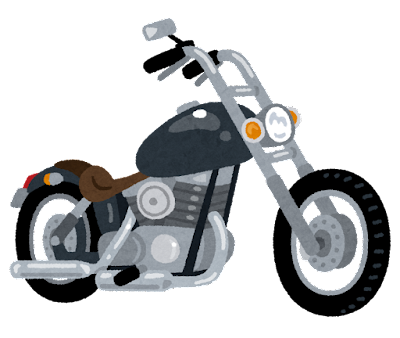 くるま
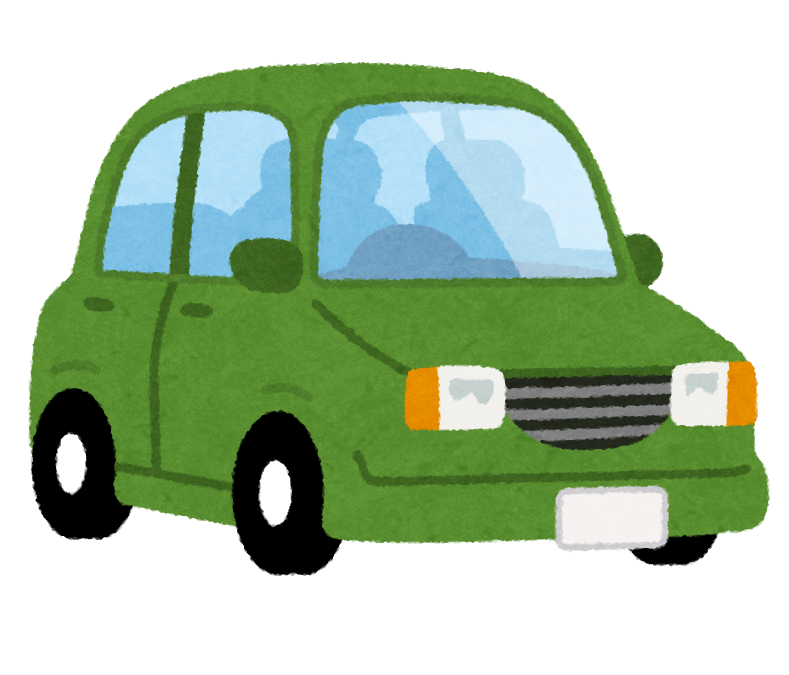 くるま
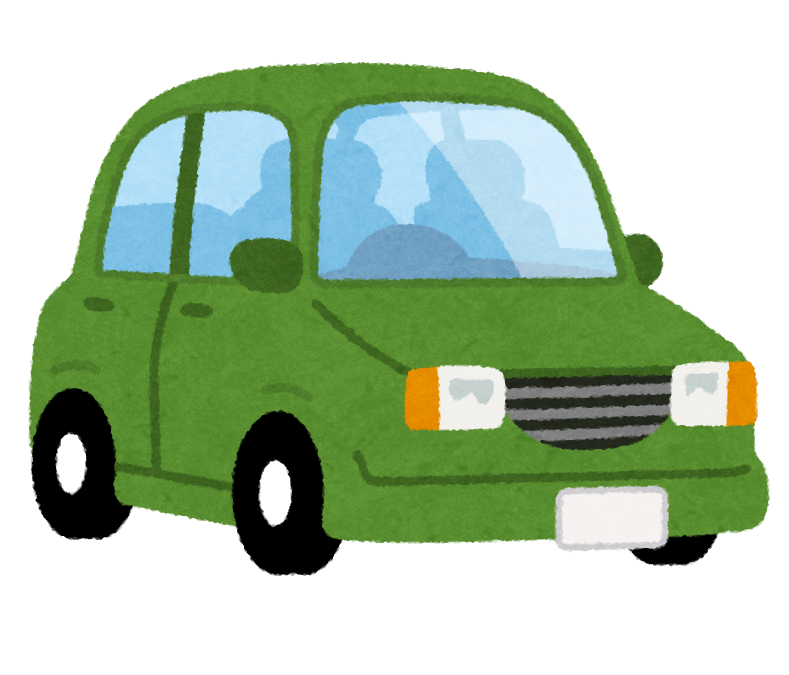 car
タクシー
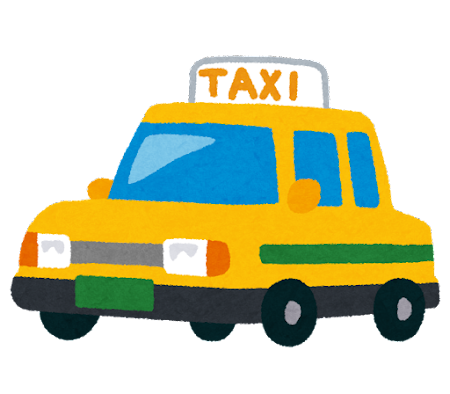 タクシー
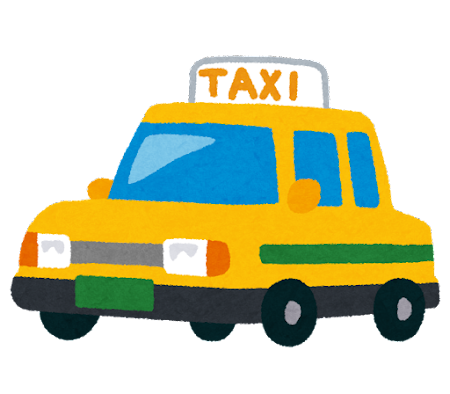 taxi
トラック
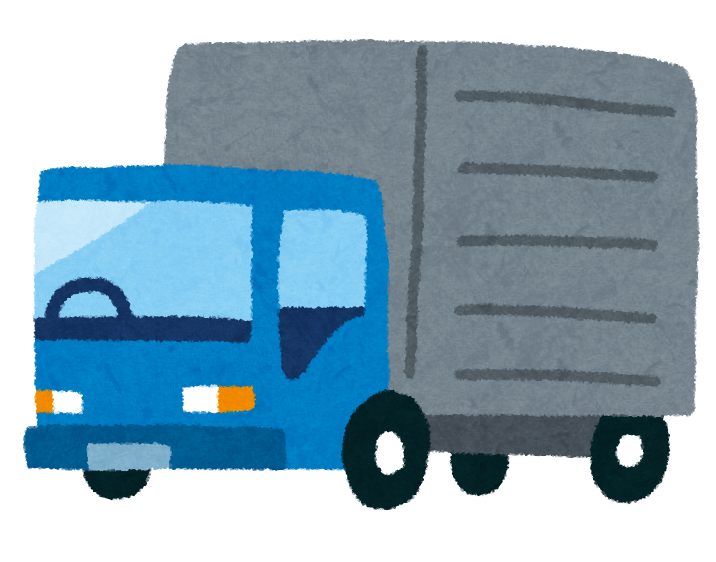 トラック
truck
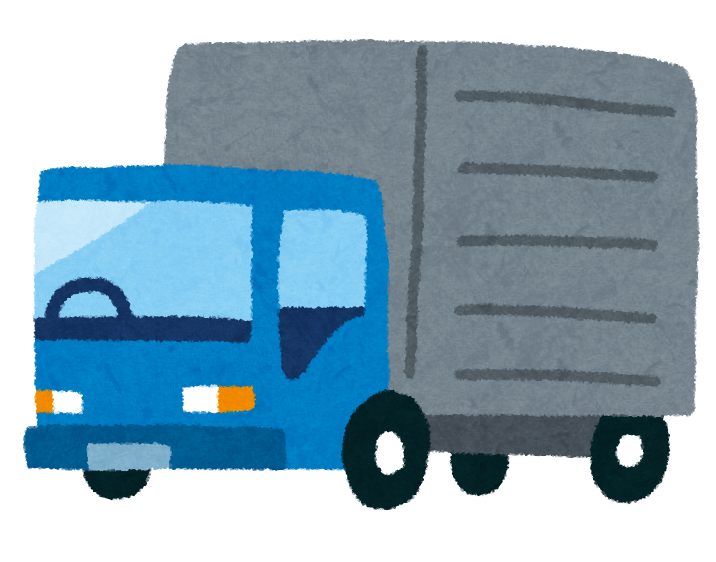 救急車
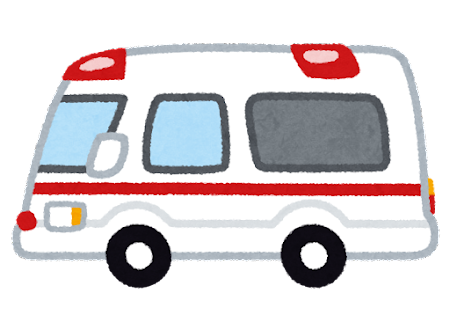 救急車
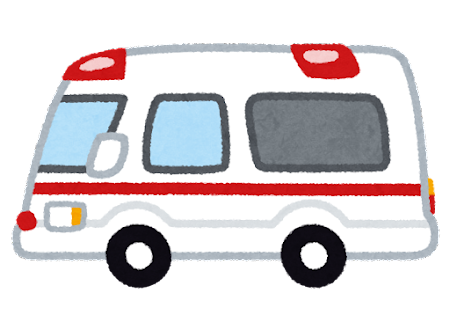 ambulance
消防車
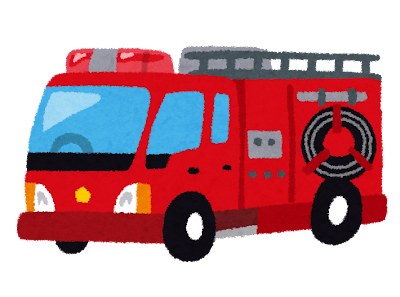 消防車
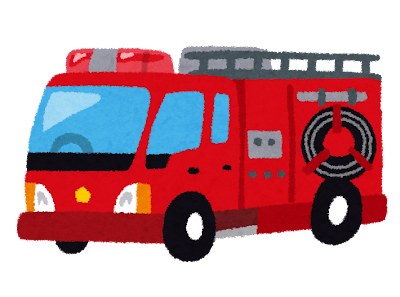 fire engine
新幹線
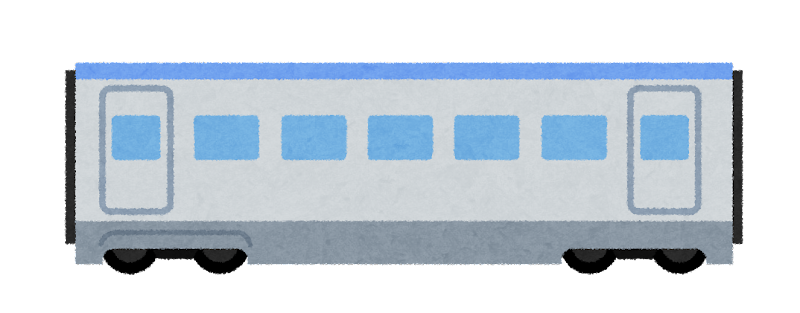 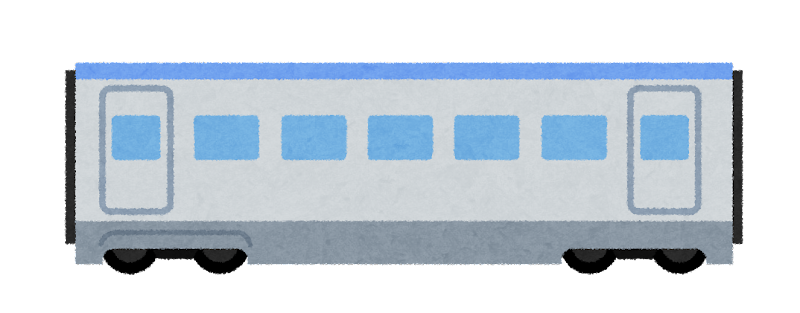 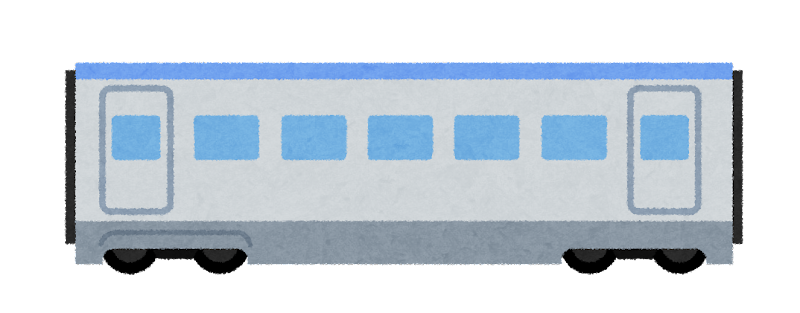 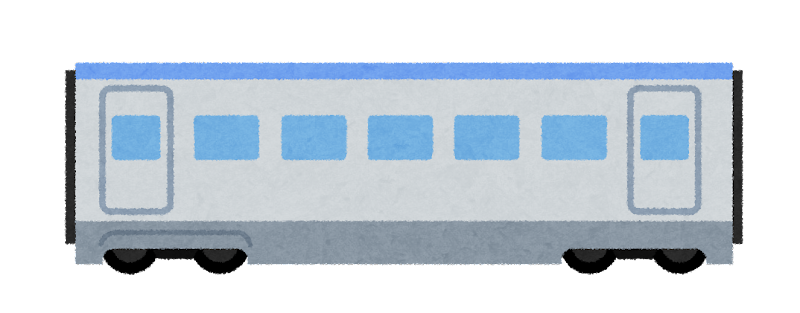 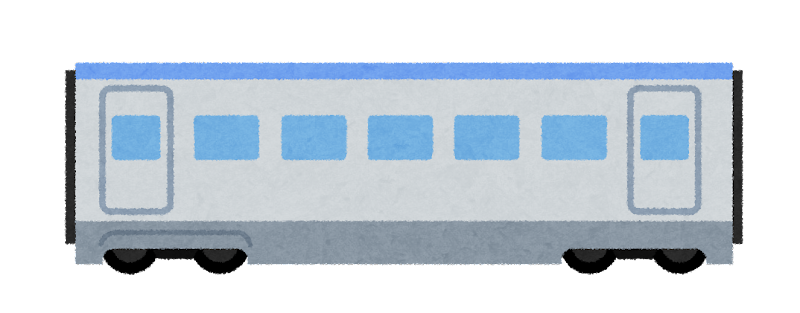 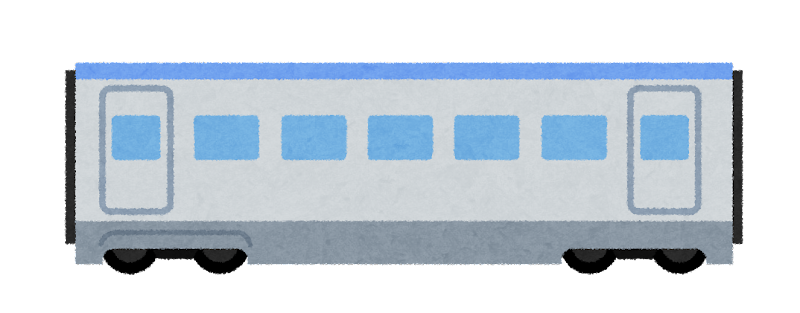 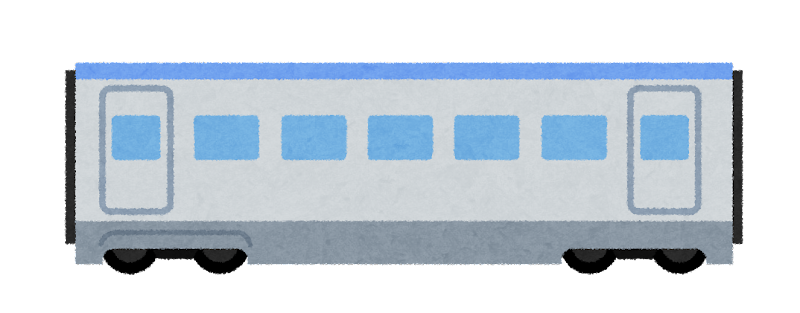 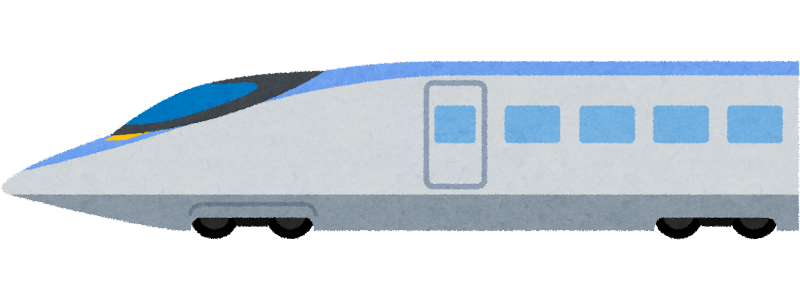 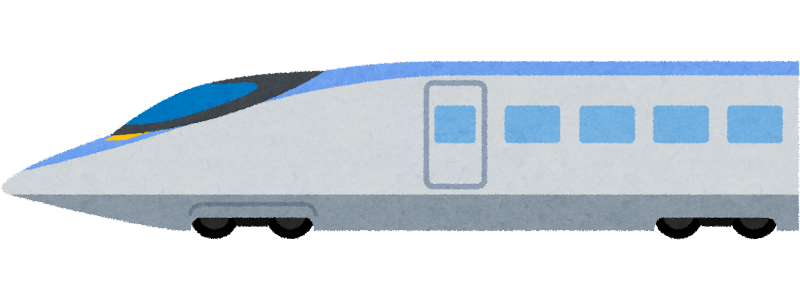 新幹線
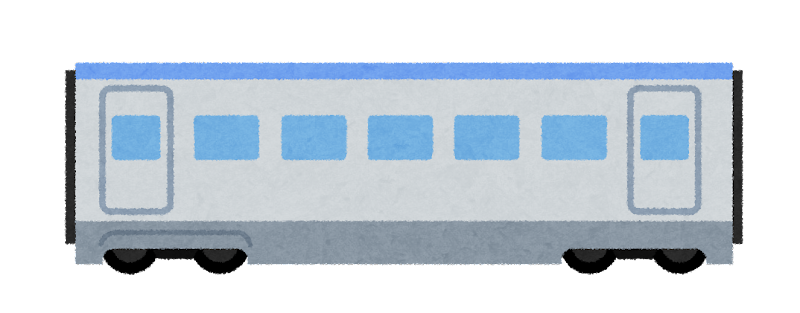 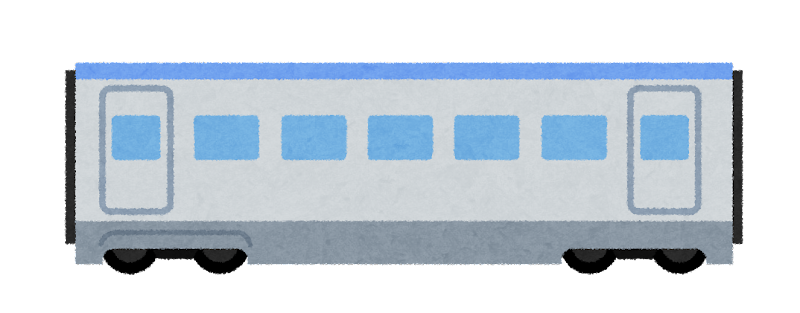 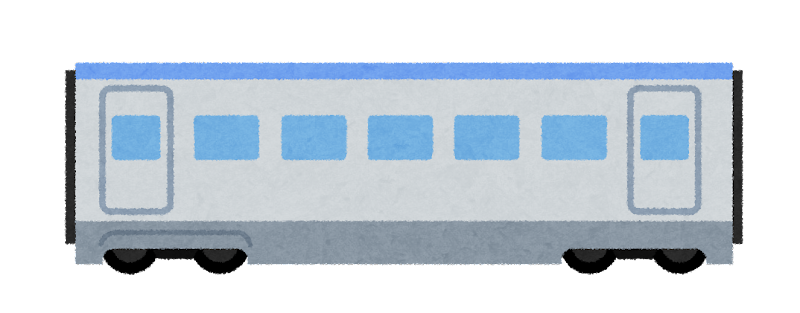 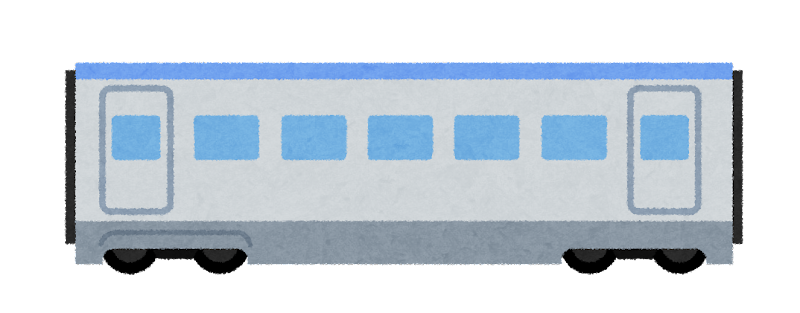 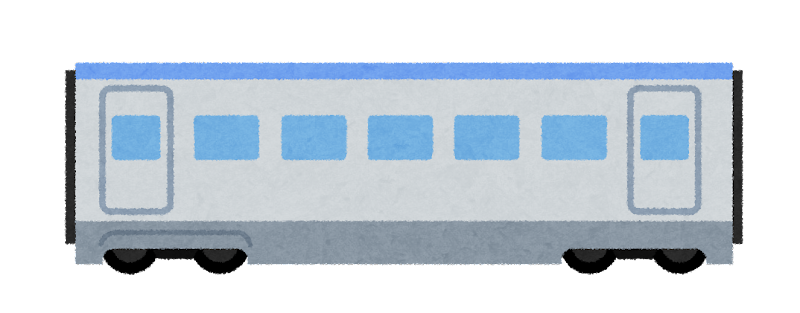 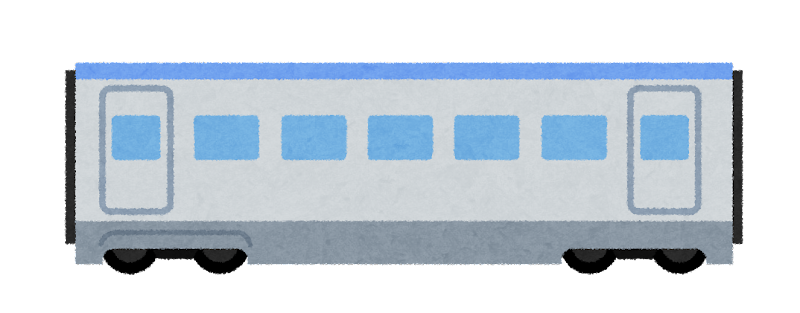 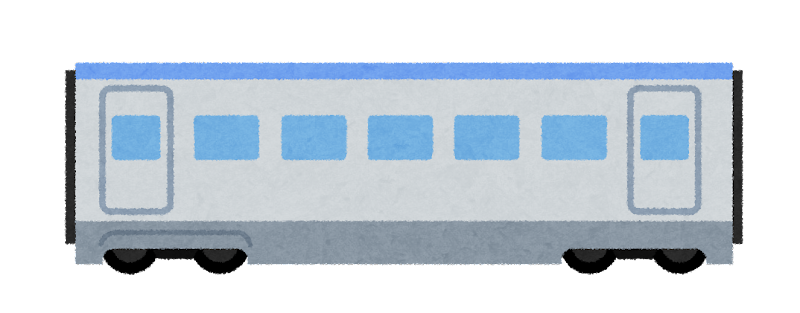 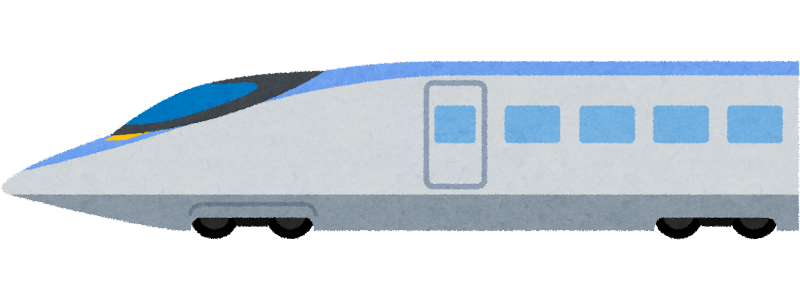 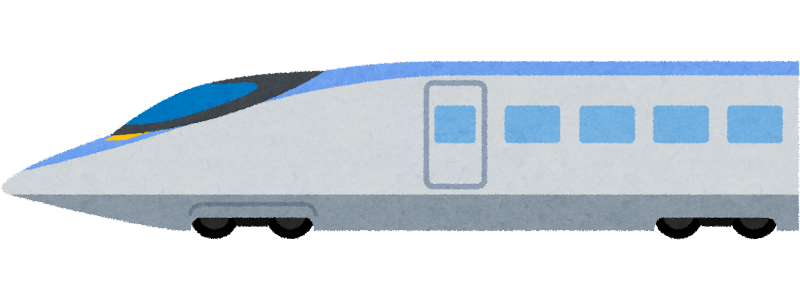 bullet train
機関車
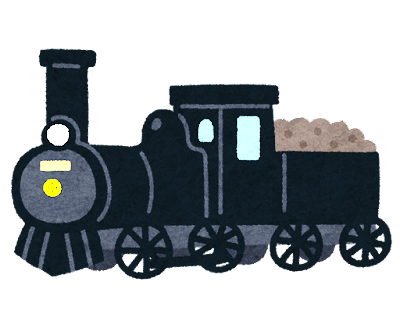 機関車
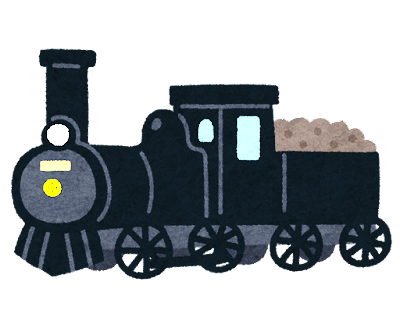 locomotive
電車
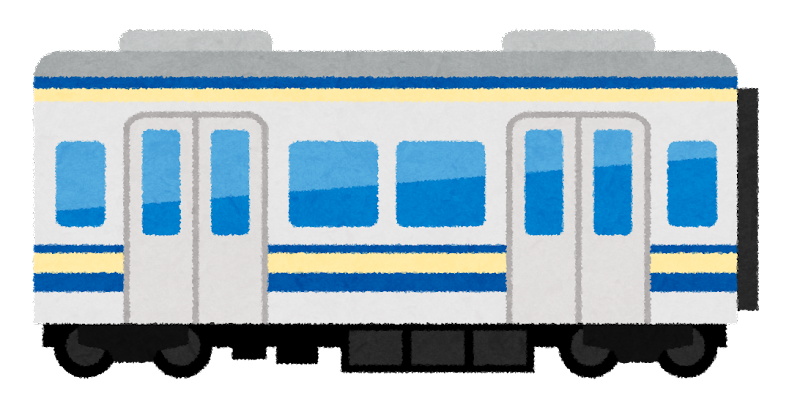 電車
train
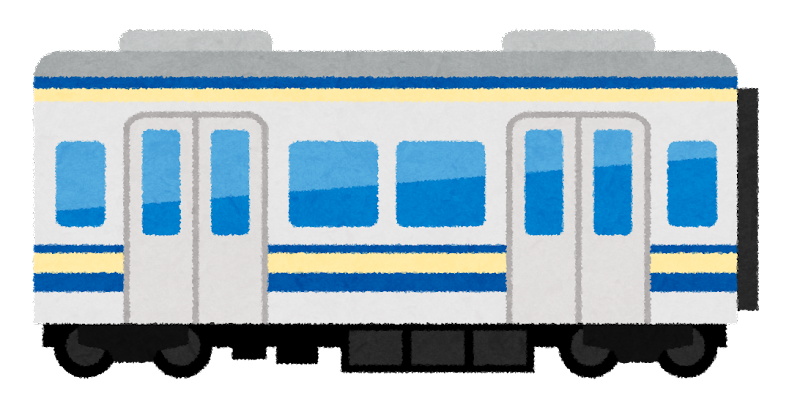 飛行機
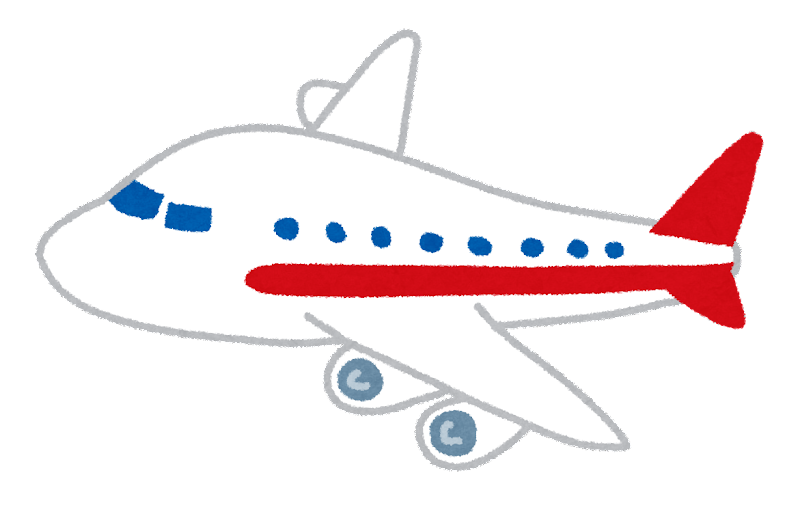 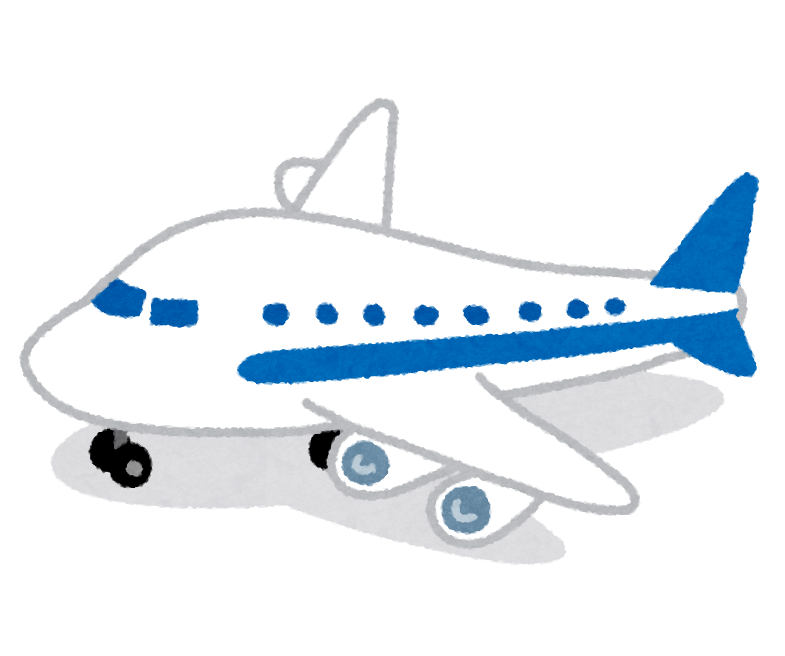 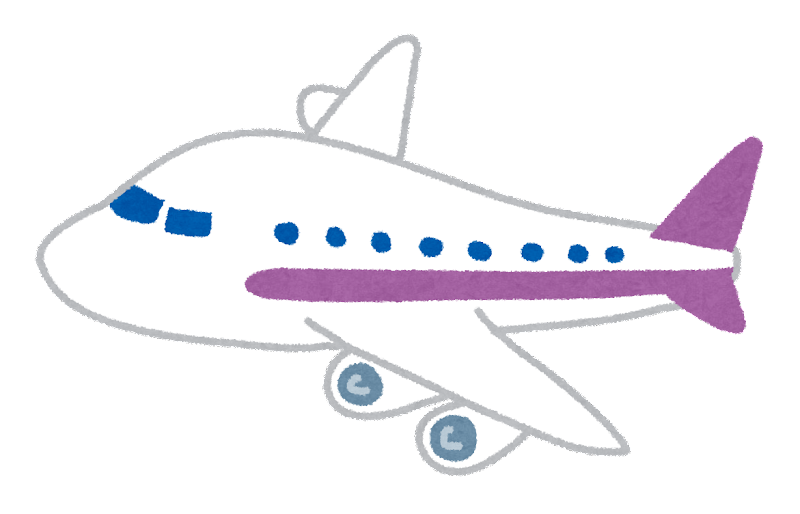 飛行機
airplane
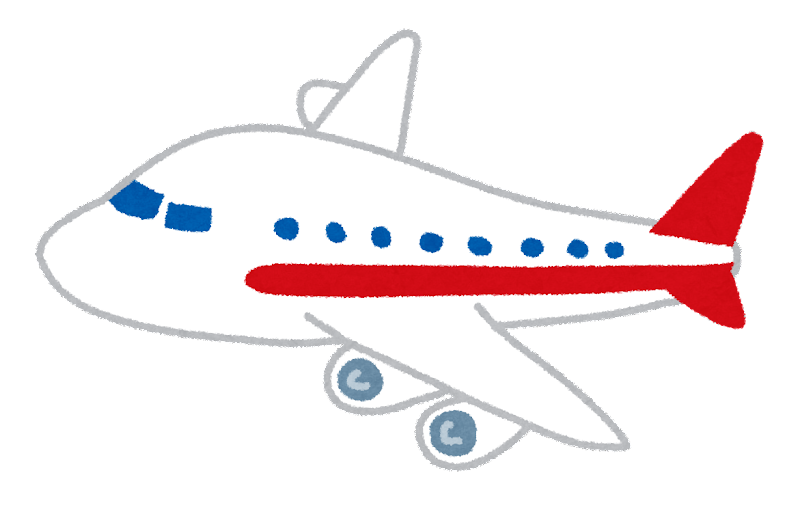 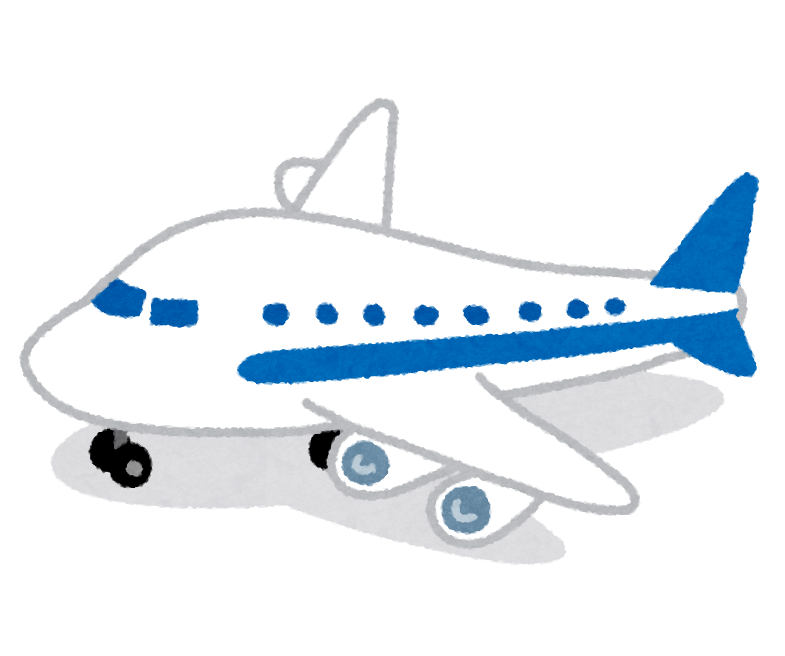 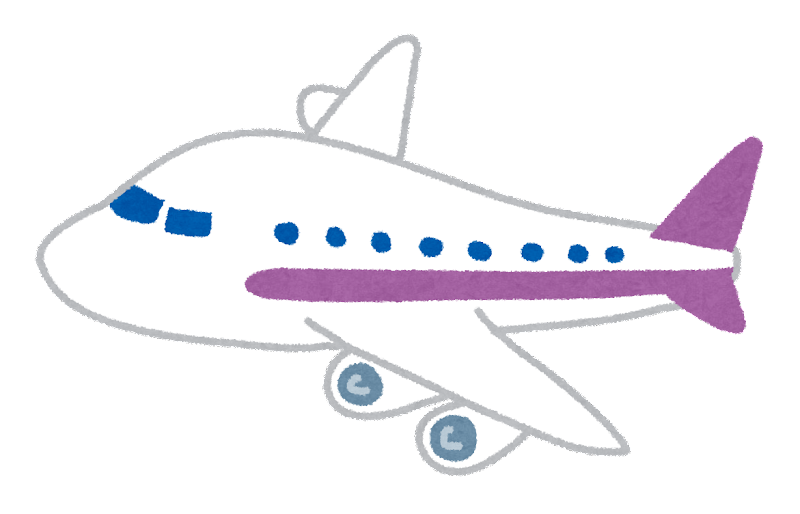 ヘリコプター
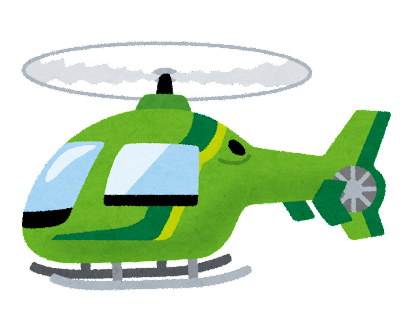 ヘリコプター
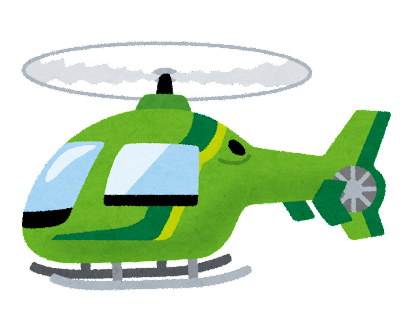 helicopter
自転車
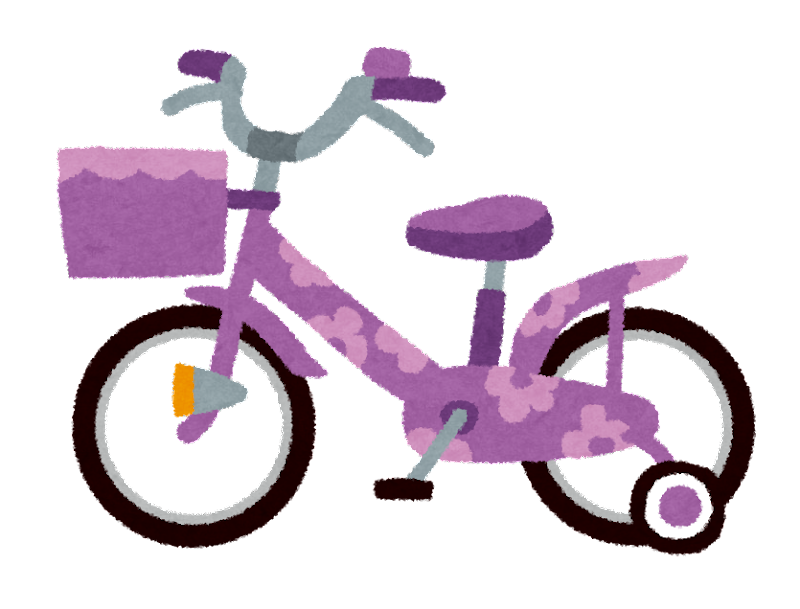 自転車
bike
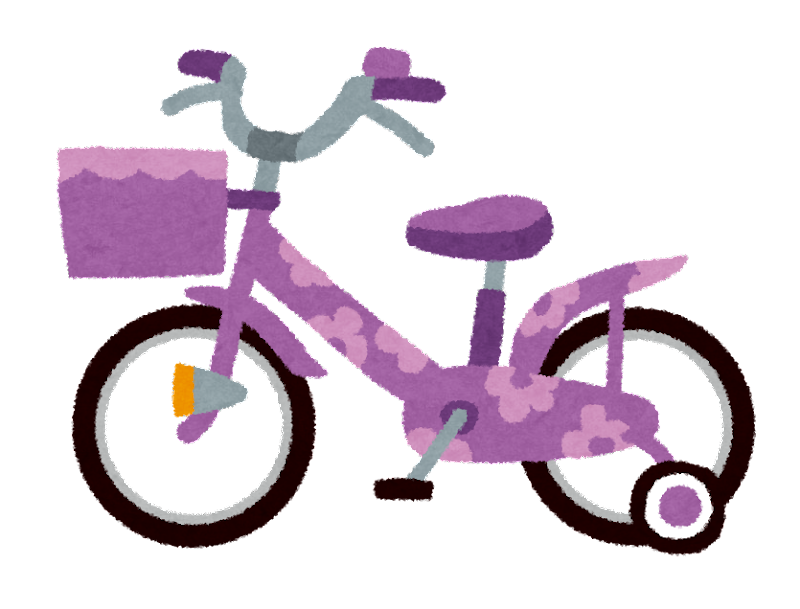 バイク
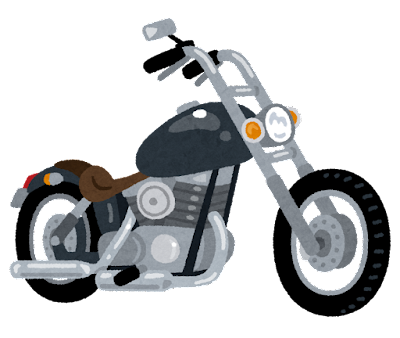 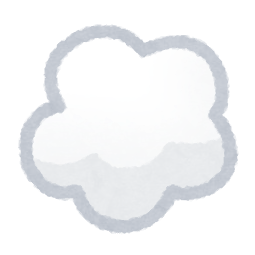 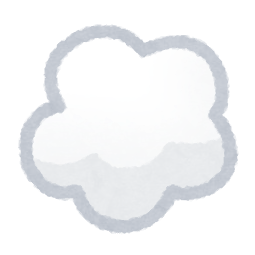 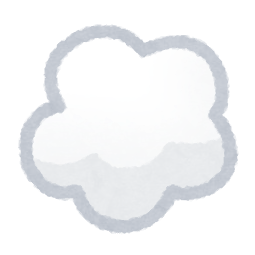 バイク
motorcycle
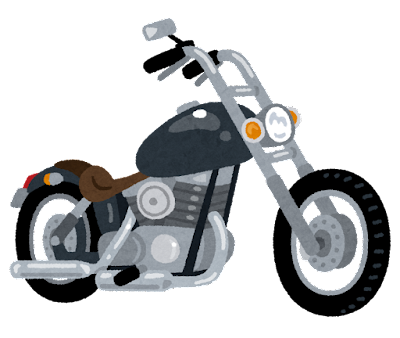 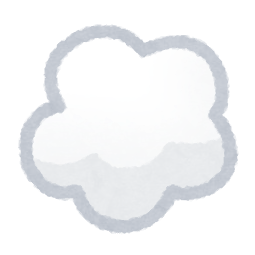 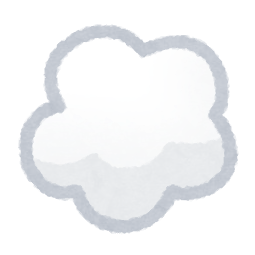 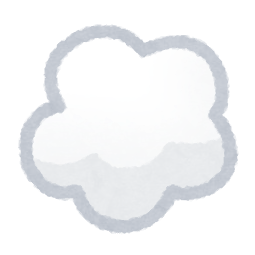 パトカー
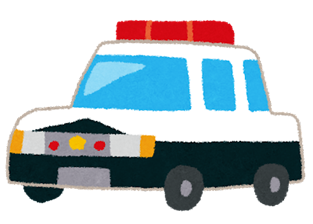 パトカー
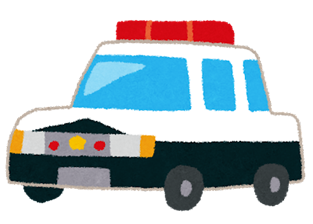 police car
船
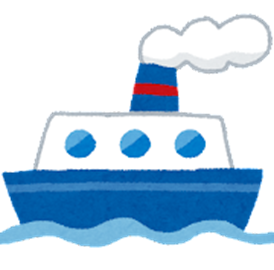 船
ship
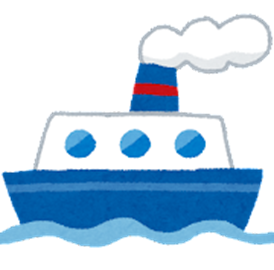 ヨット
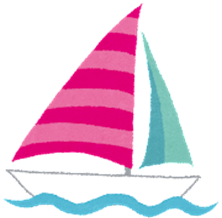 ヨット
yacht
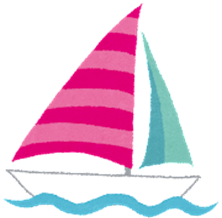 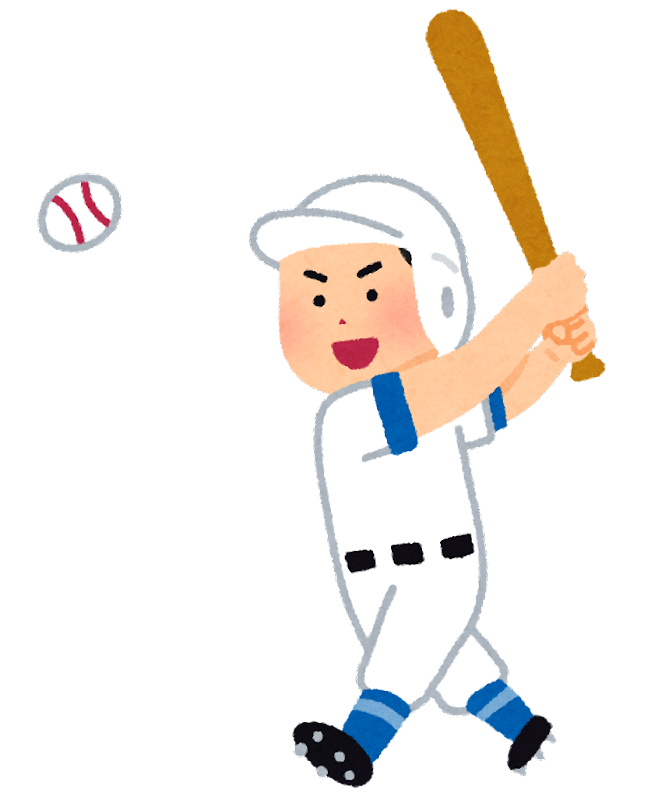 野球
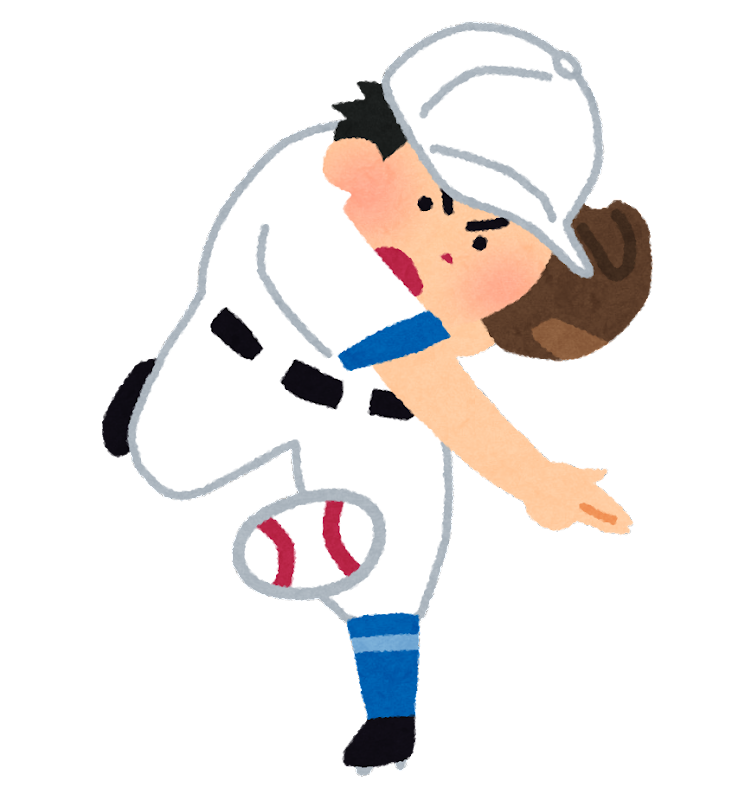 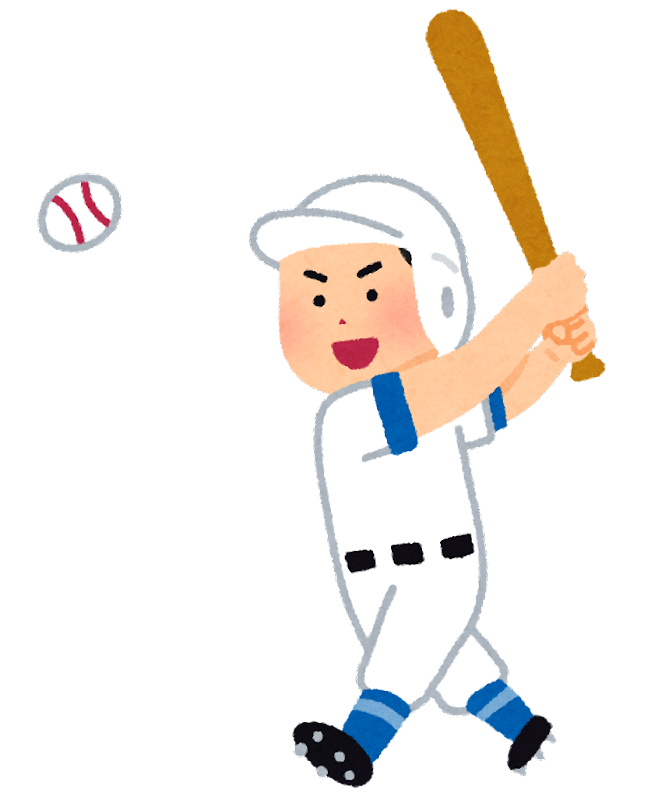 野球
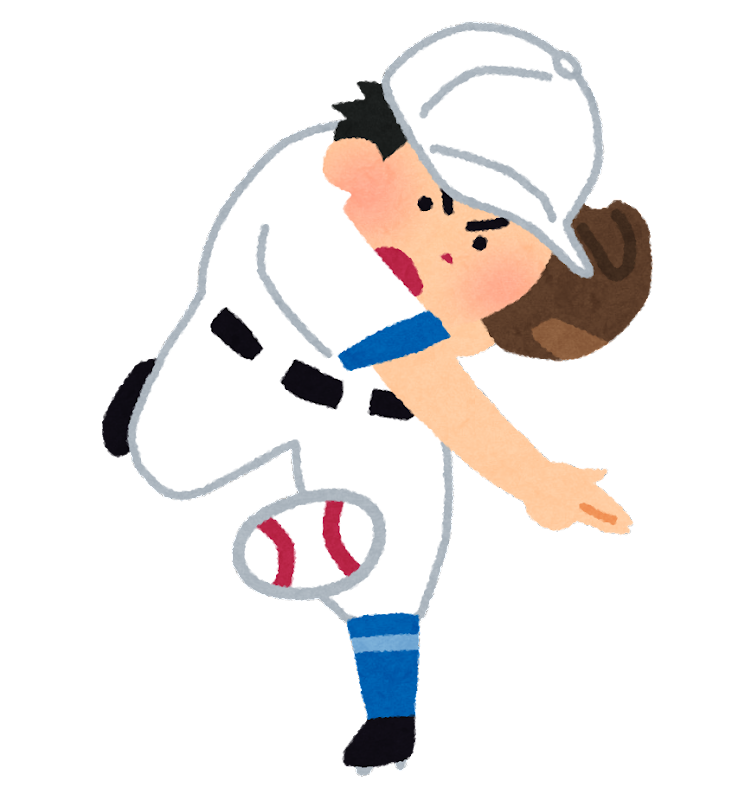 baseball
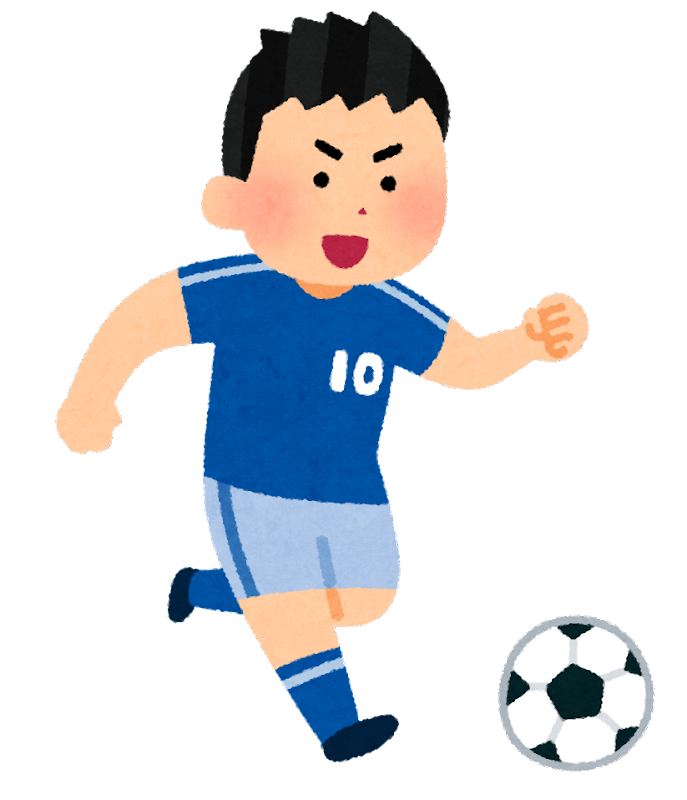 サッカー
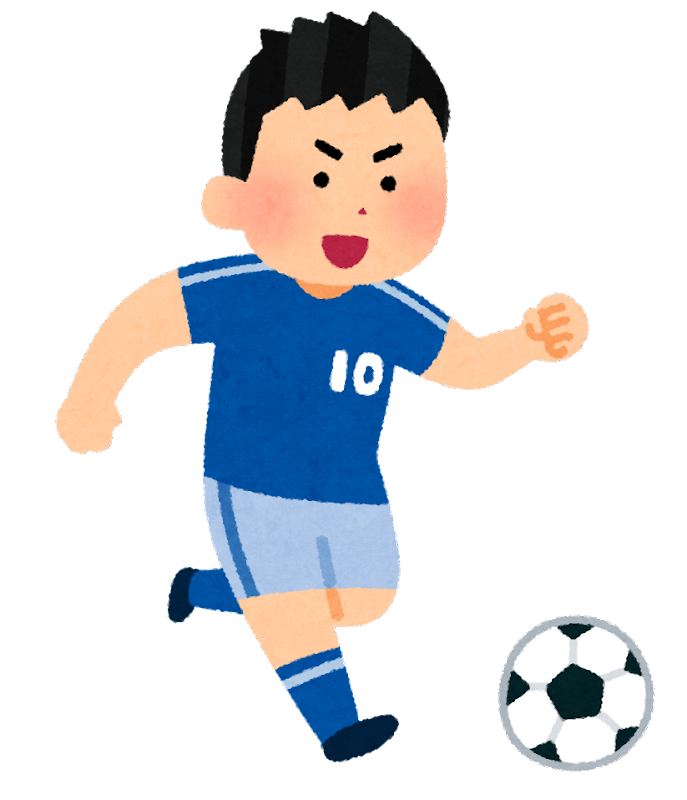 サッカー
soccer
バレーボール
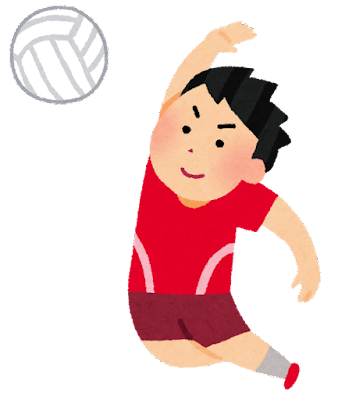 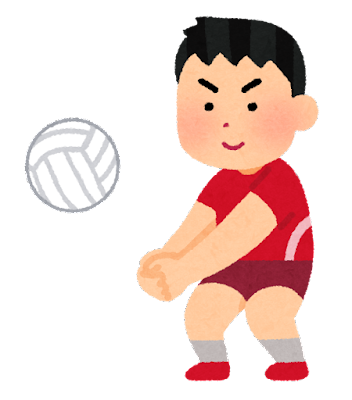 バレーボール
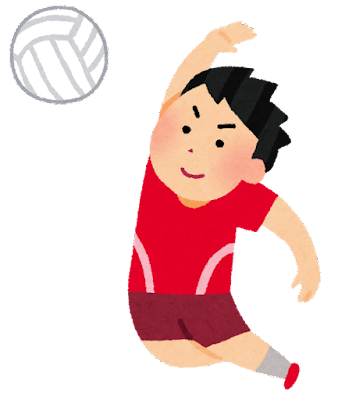 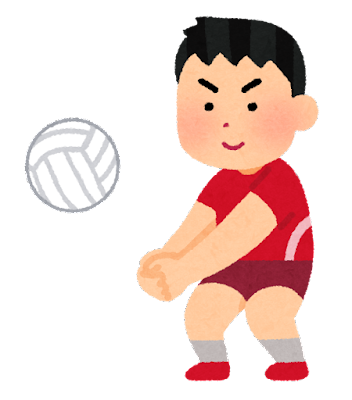 volleyball
テニス
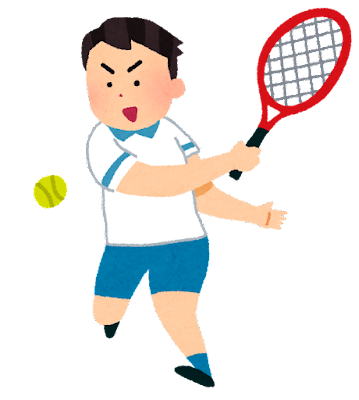 テニス
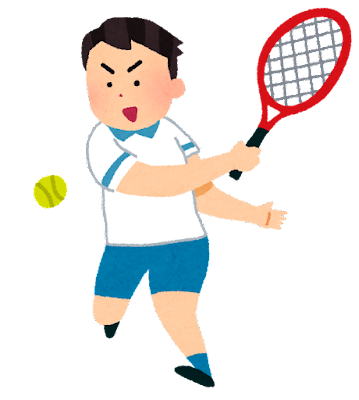 tennis
卓球
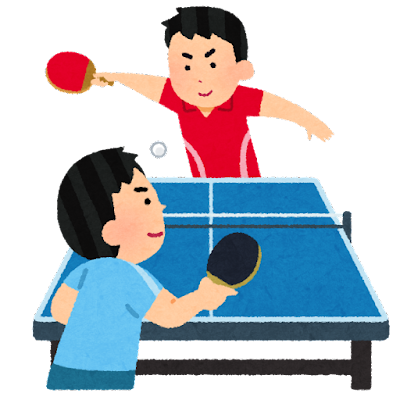 卓球
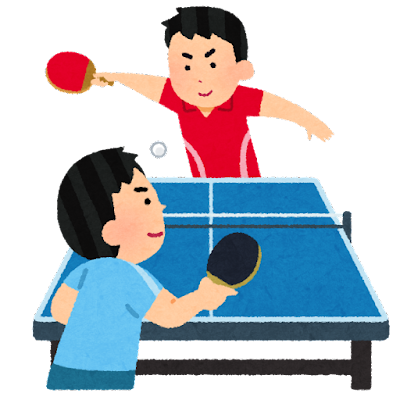 table tennis
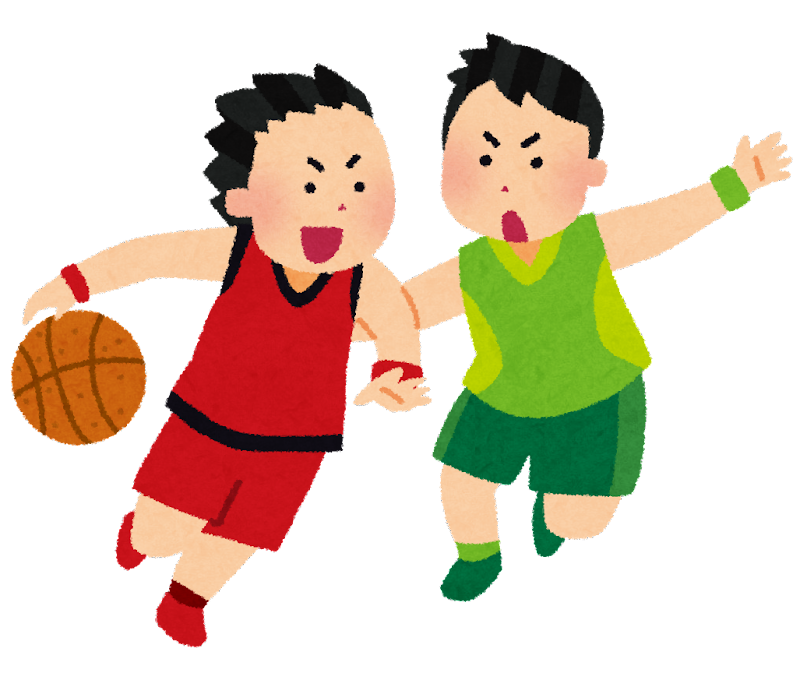 バスケットボール
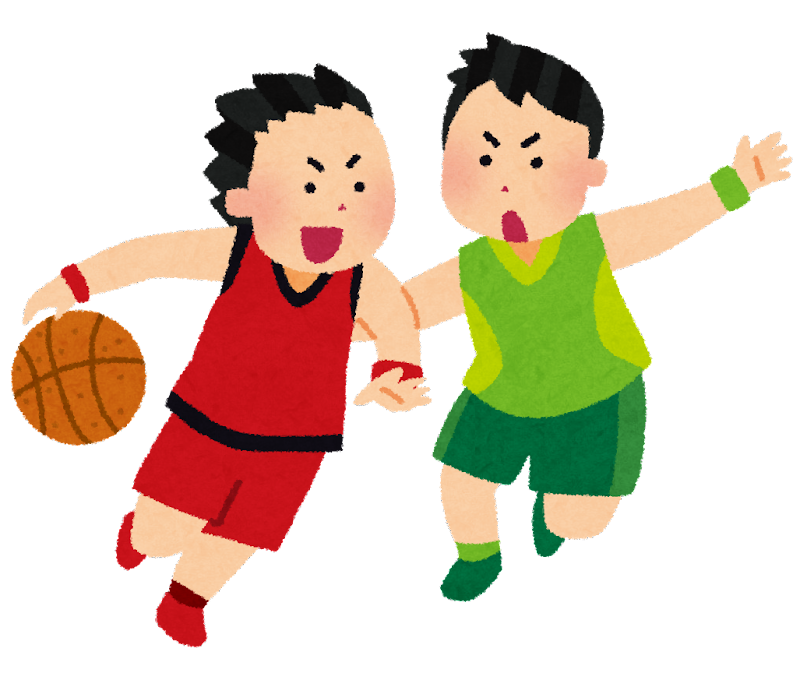 バスケットボール
basketball
水泳
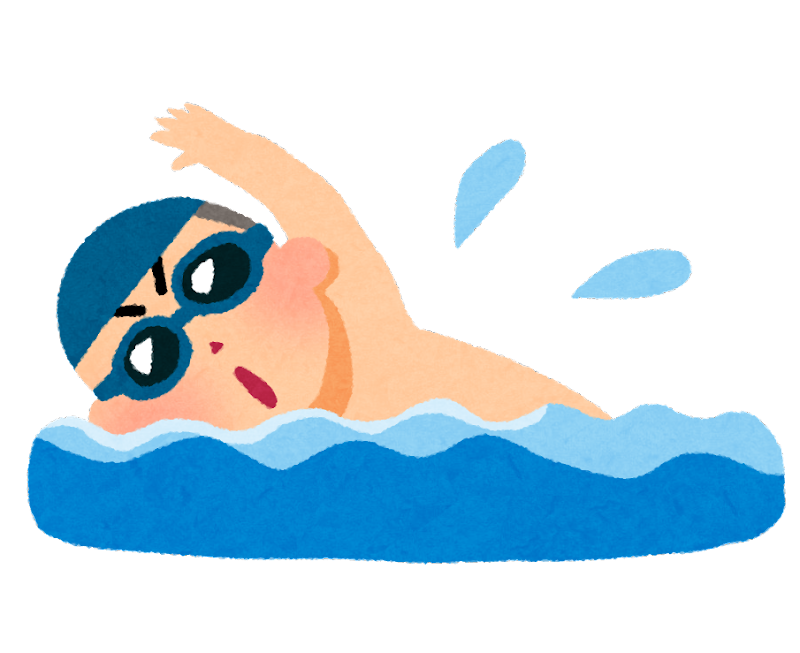 水泳
swimming
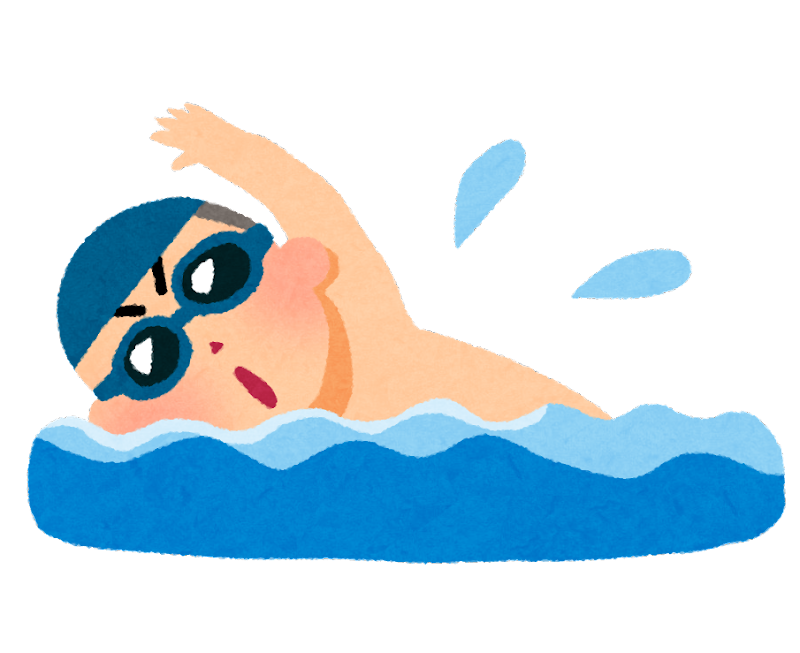 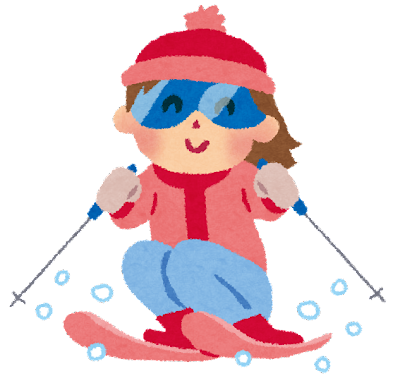 スキー
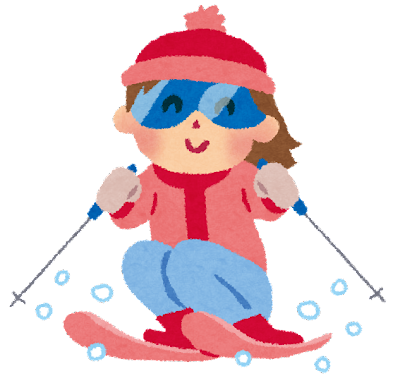 スキー
skiing
ドッジボール
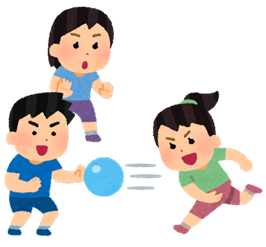 ドッジボール
dodgeball
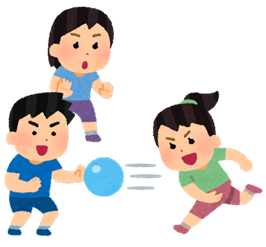 バドミントン
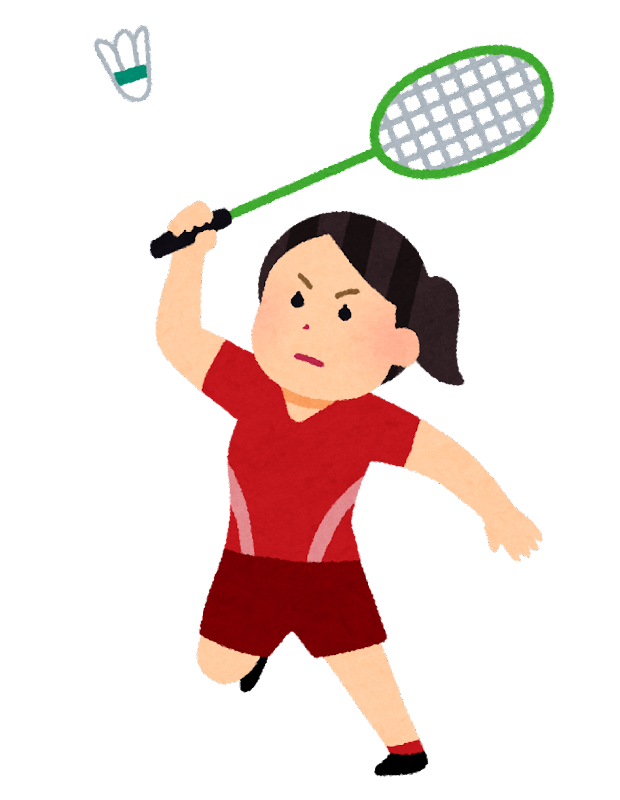 バドミントン
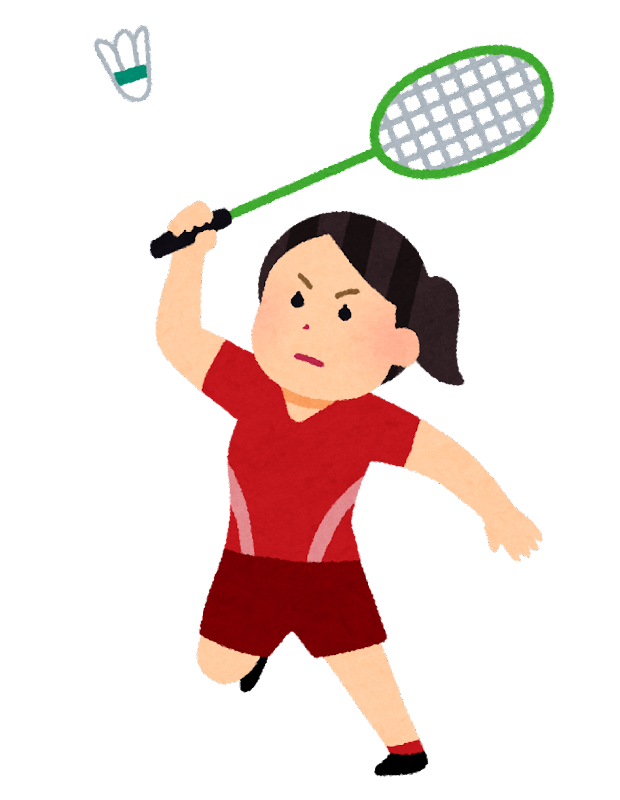 badminton
ラグビー
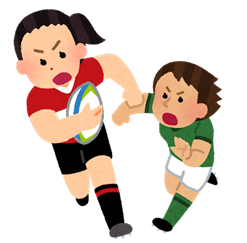 ラグビー
rugby
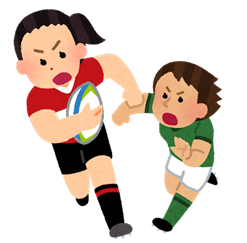 ボール
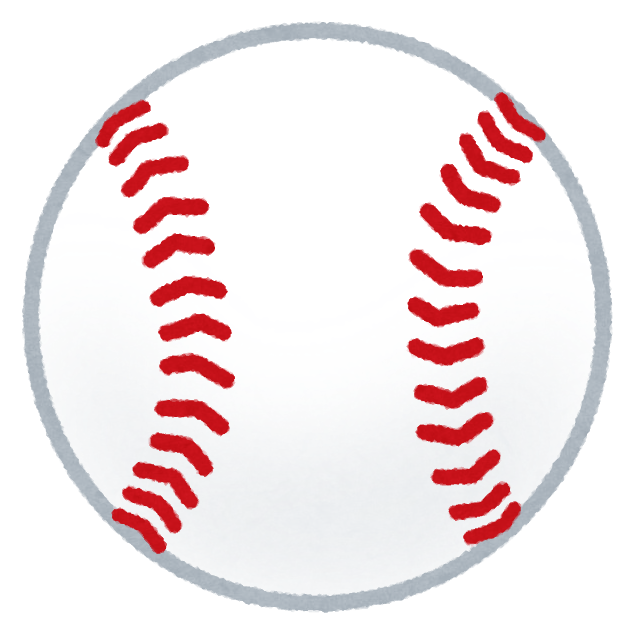 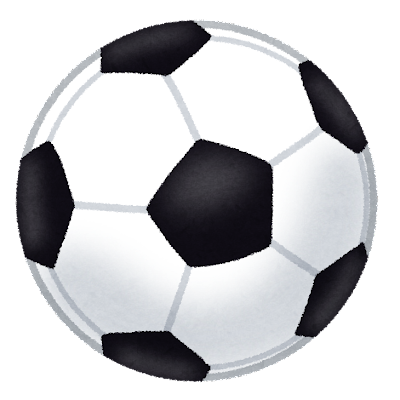 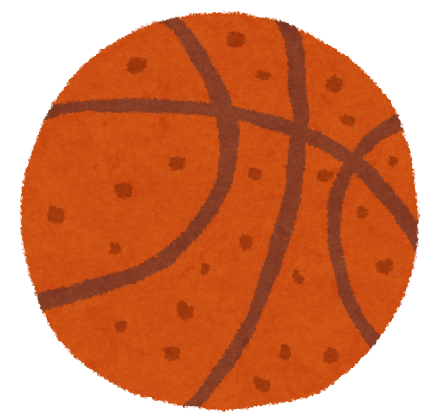 ボール
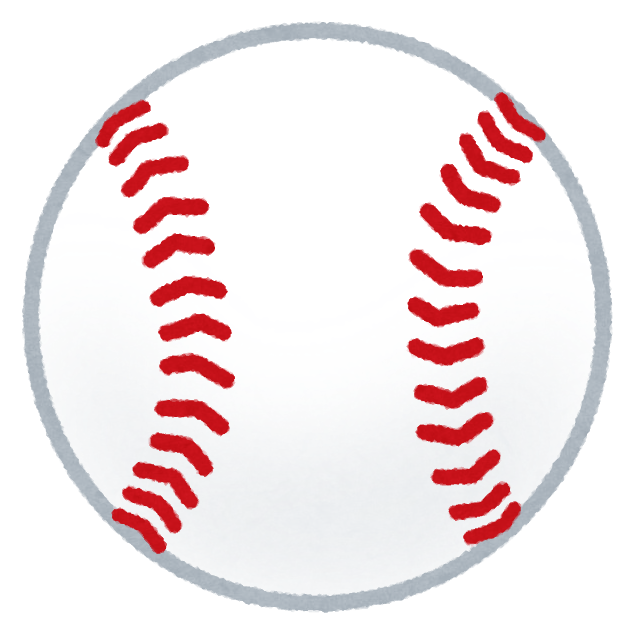 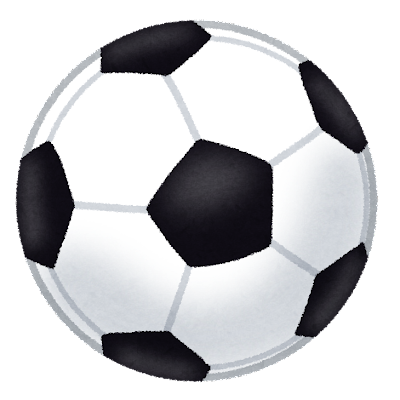 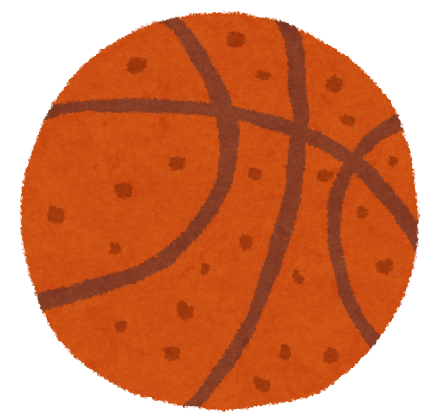 ball
グローブ
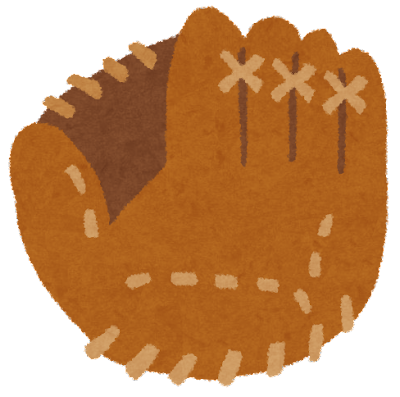 グローブ
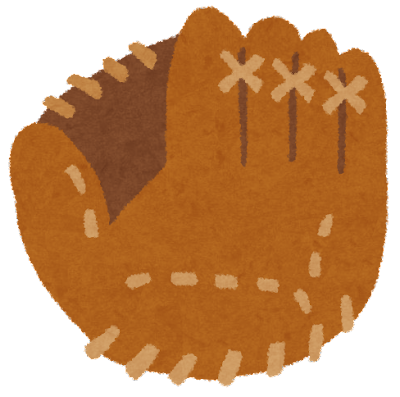 glove
バット
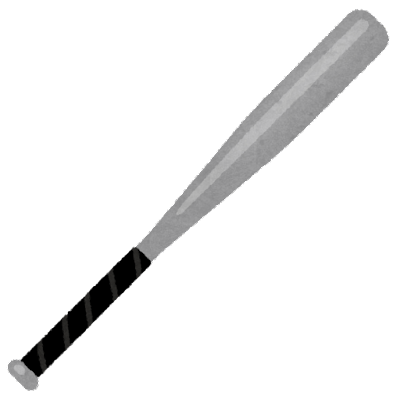 バット
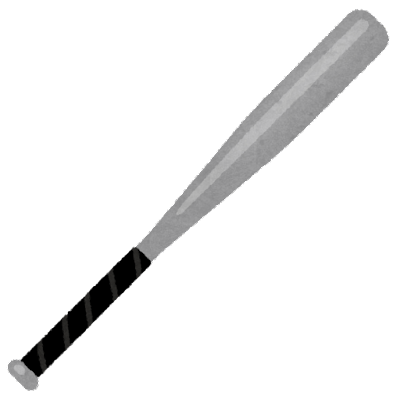 bat
ラケット
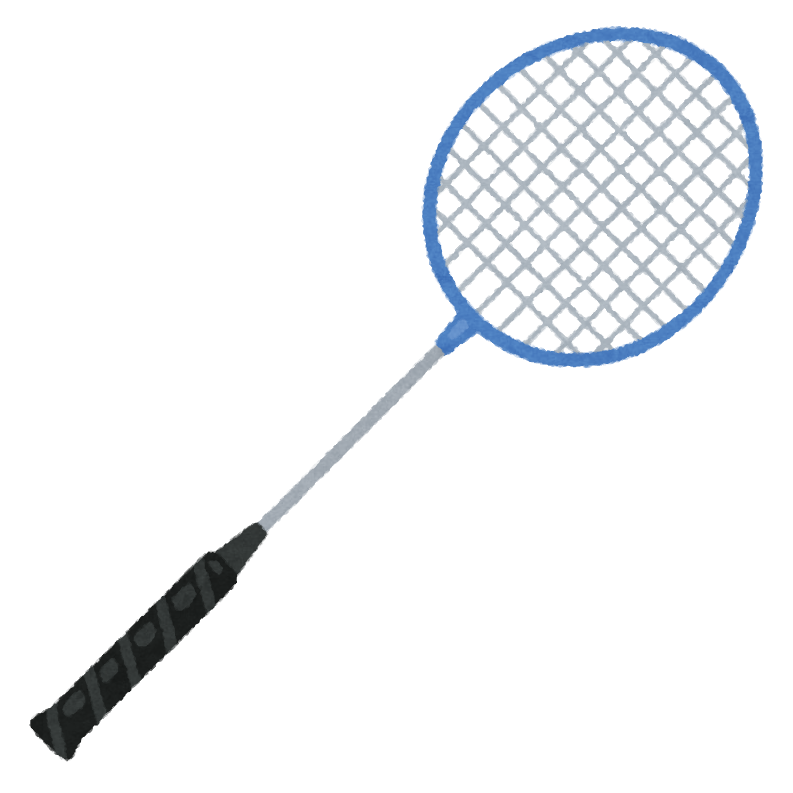 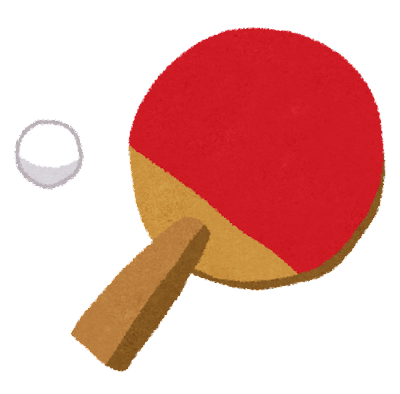 ラケット
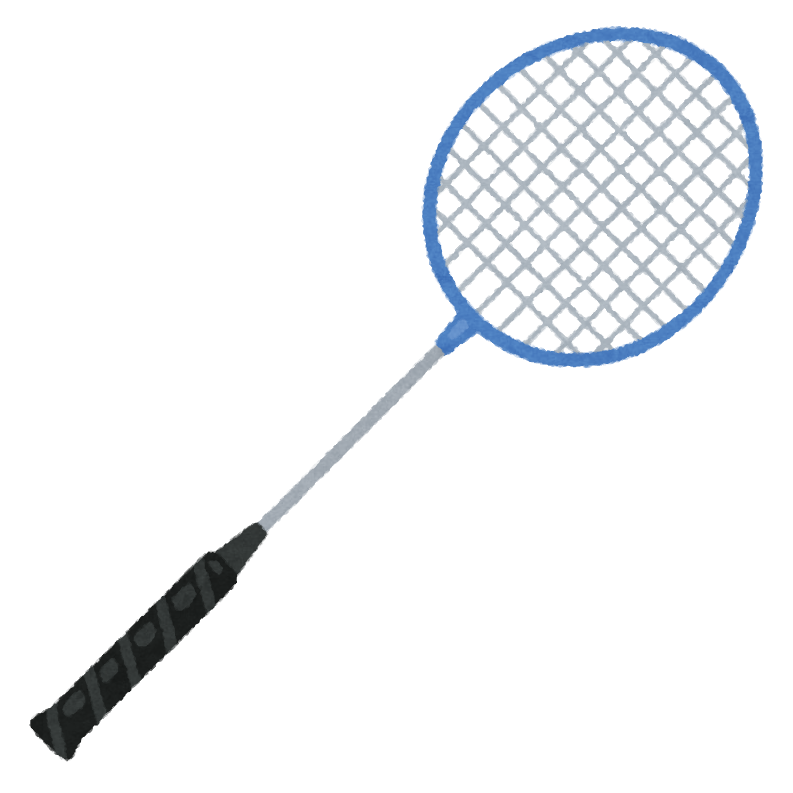 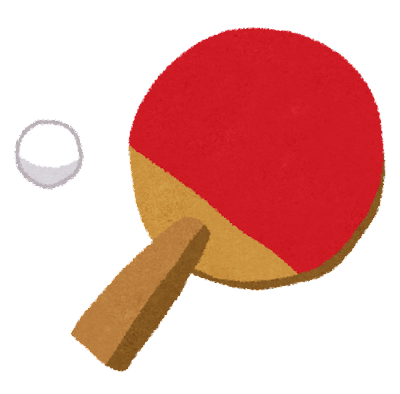 racket